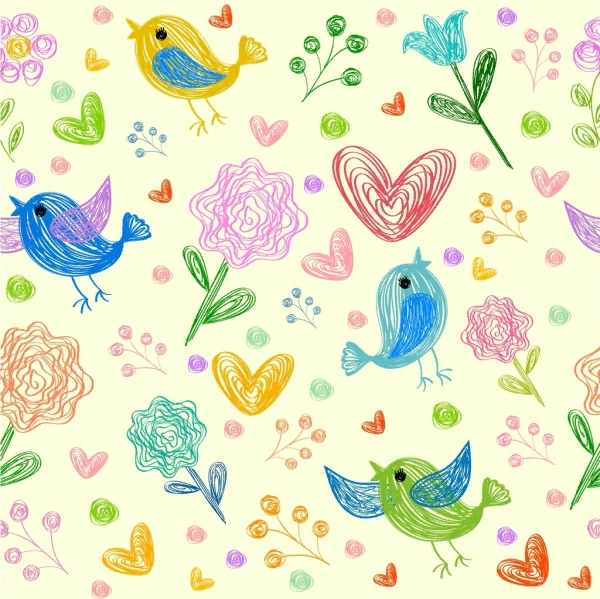 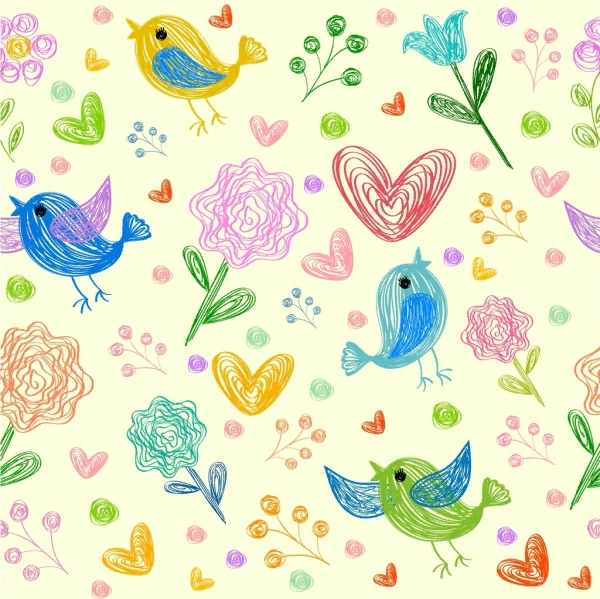 ВЫНІКОВЫ ТЭСТ
1. Тое, пра што гаворыцца ў тэксце, гэта…
загаловак;
 тэма;
 галоўная думка.
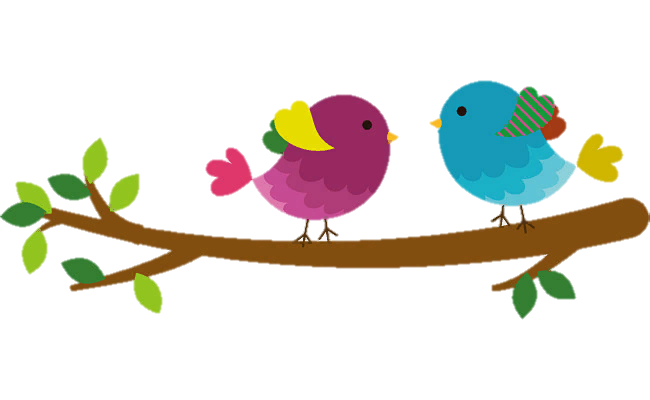 2.	Якую літару трэба ўставіць: глуш..ц ?
е;
 ы;
 э.
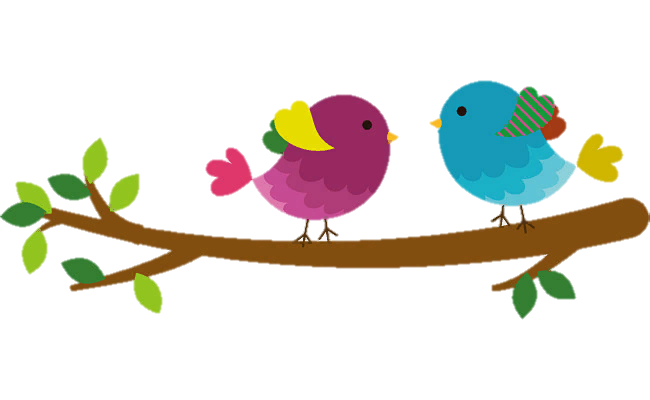 3.	Якая з гэтых птушак называецца “чыж”?
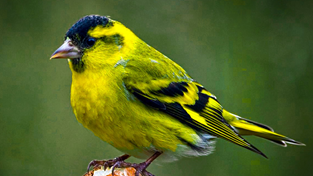 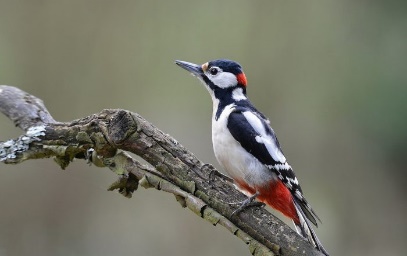 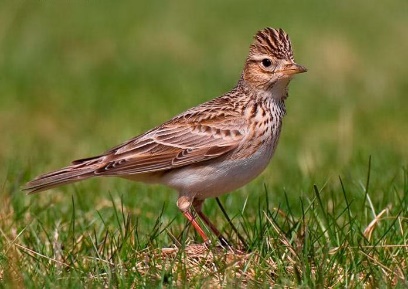 1
2
3
4.	Як называецца дзіця птушкі?
птушанец;
 птушаня;
 птушанюк.
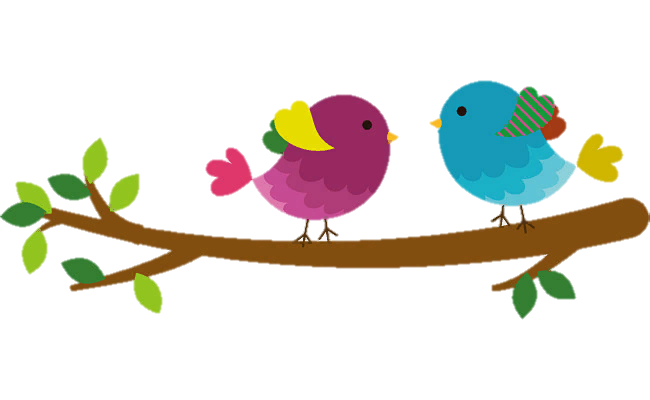 5.	Якое слова прапушчана ў прыказцы: Птушка малая, а … ад яе вялікая?
дзюба;
 карысць;
 шкода.
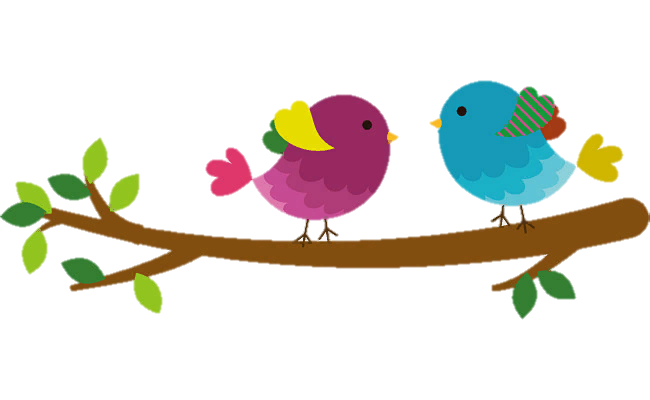 1. Тое, пра што гаворыцца ў тэксце, гэта…
загаловак;
 тэма;
 галоўная думка.
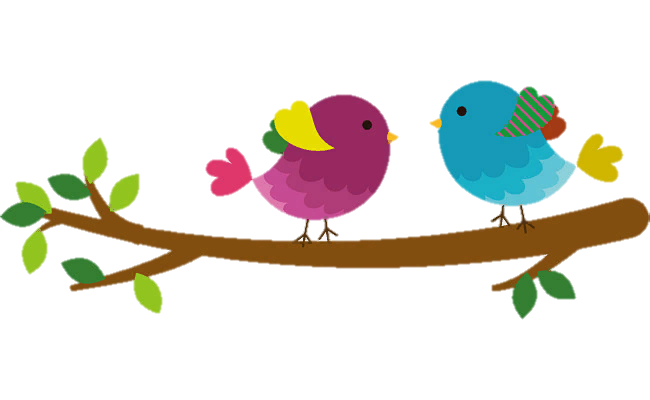 2.	Якую літару трэба ўставіць: глуш..ц ?
е;
 ы;
 э.
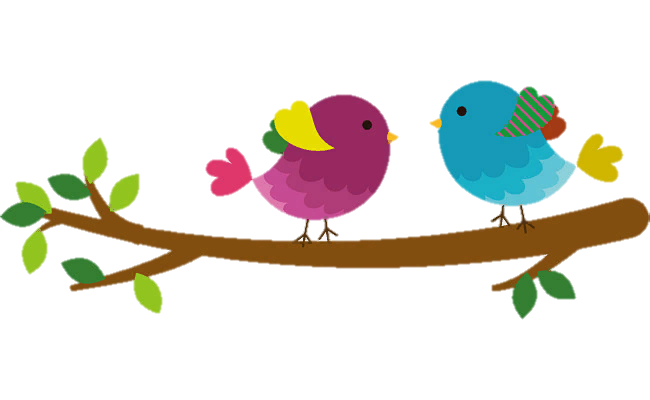 3.	Якая з гэтых птушак называецца “чыж”?
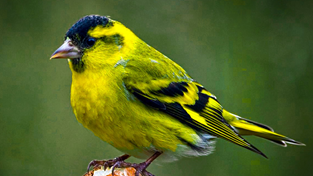 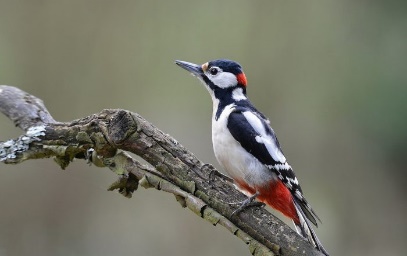 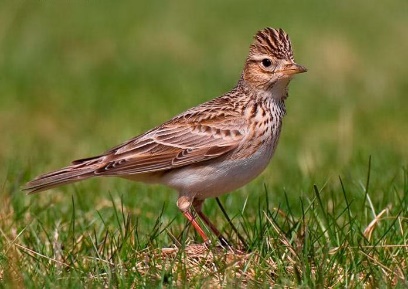 1)
2)
3)
4.	Як называецца дзіця птушкі?
птушанец;
 птушаня;
 птушанюк.
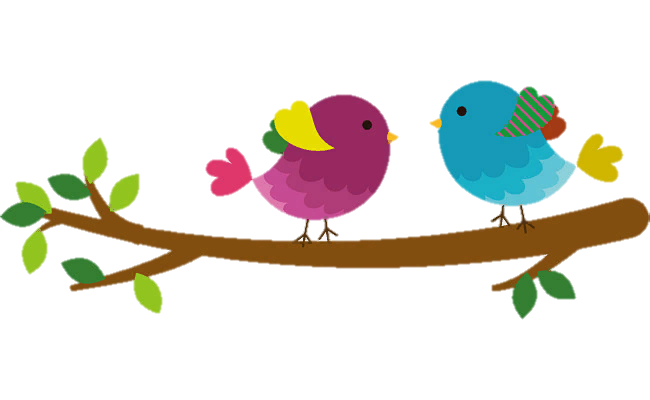 5.	Якое слова прапушчана ў прыказцы: Птушка малая, а … ад яе вялікая?
дзюба;
 карысць;
 шкода.
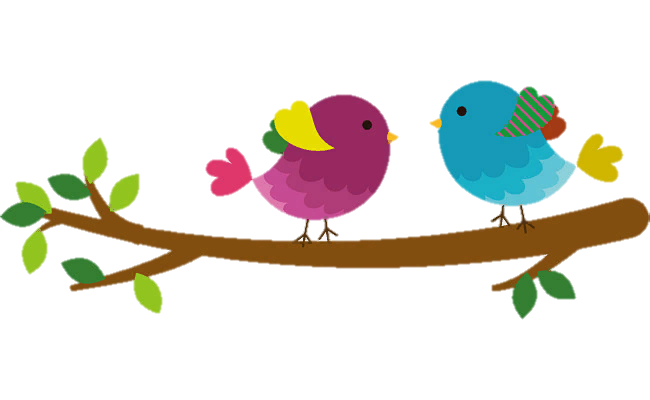 МАЛАЙЦЫ!
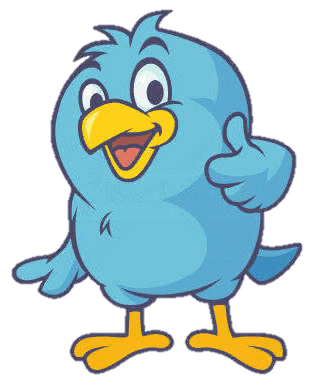